Муниципальное бюджетное общеобразовательное учреждение г. Астрахани «Средняя общеобразовательная школа №61» 
Обособленное подразделение – Детский сад №1
Социальный проект: «Подарок маме»
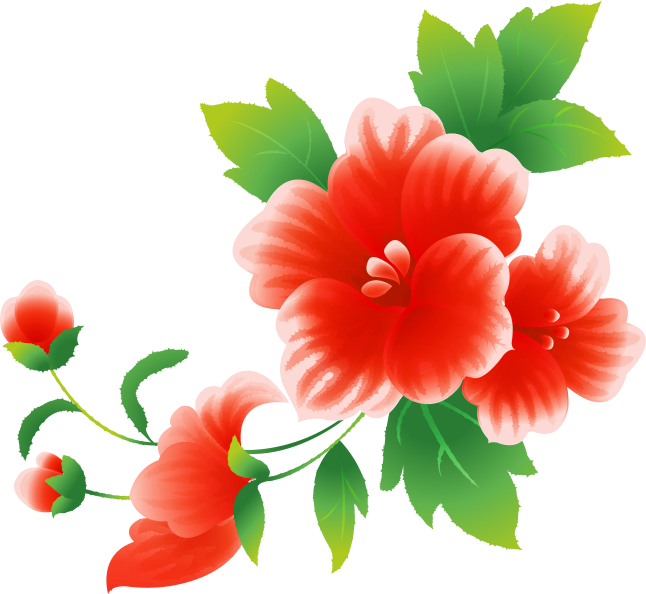 Астрахань –2019 год
ЦЕЛЬ ПРОЕКТА – поздравить любимую маму с Международным женским днём подарком, сделанным своими руками
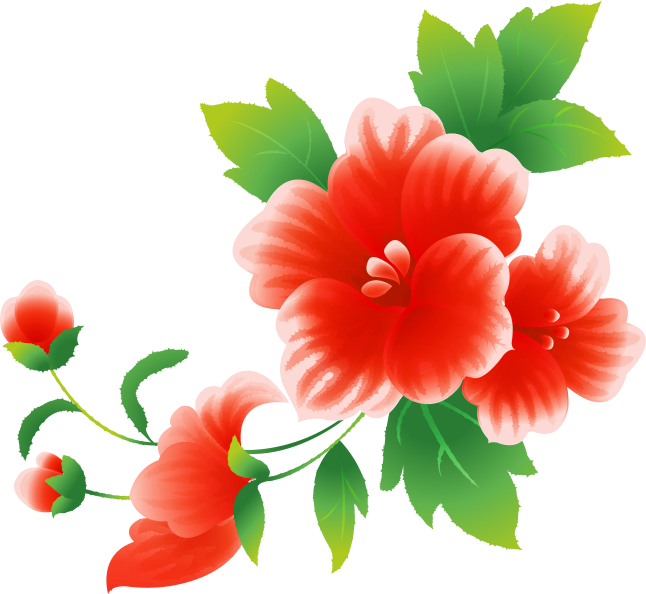 ЗАДАЧИ ПРОЕКТА:
Ознакомиться с историей праздника;
Определиться с техникой выполнения подарка-сувенира; 
Изготовить подарок-сувенир.
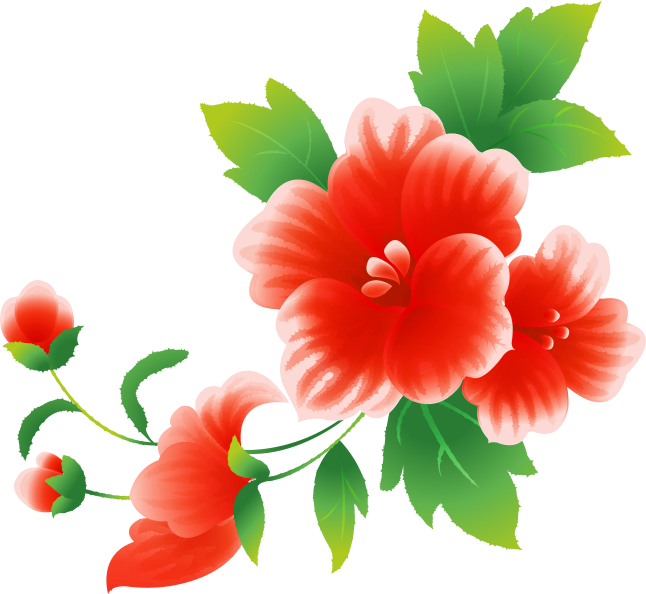 МЕТОДЫ РАБОТЫ:
Анализ литературы;
Консультация и работа с педагогом;
Моделирование подарка-сувенира.
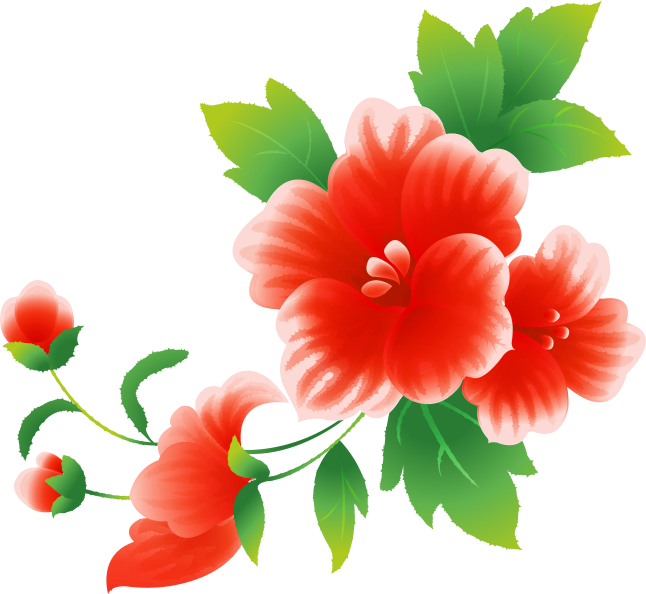 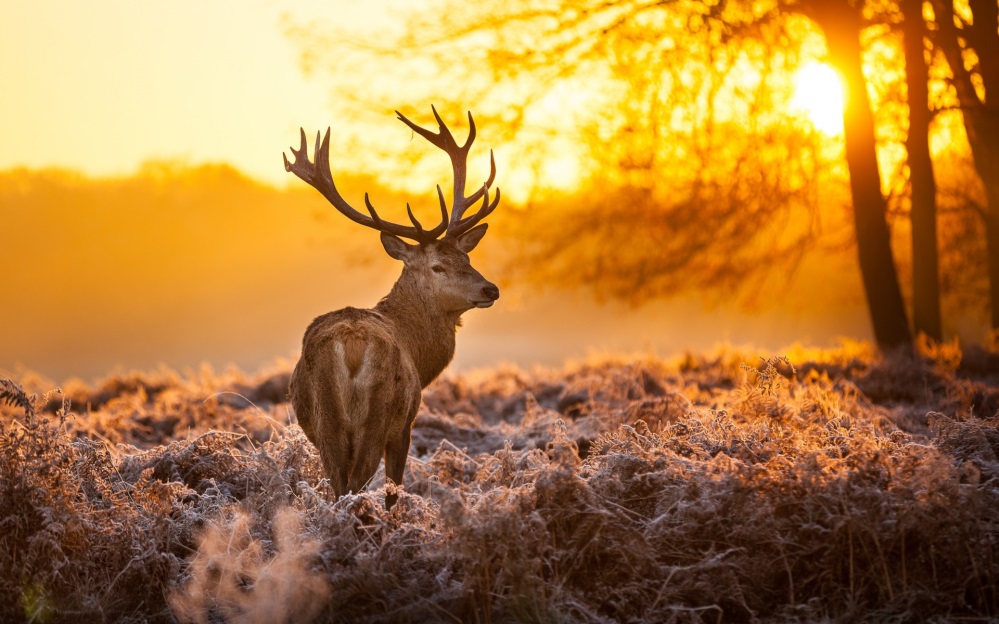 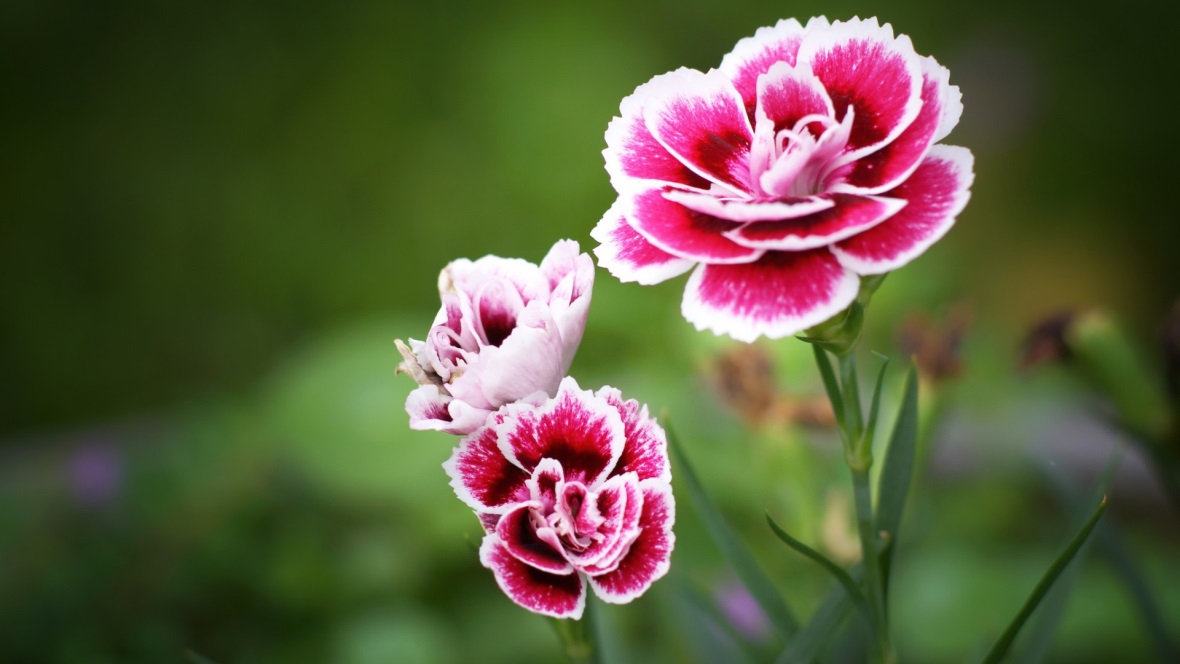 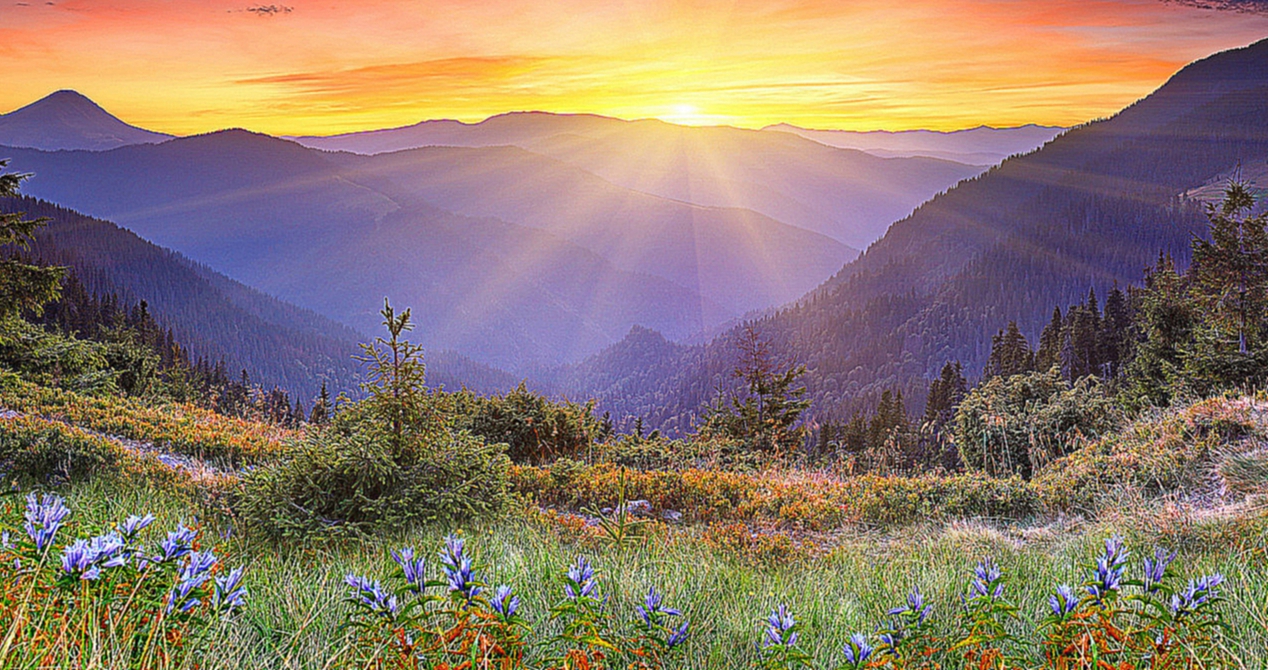 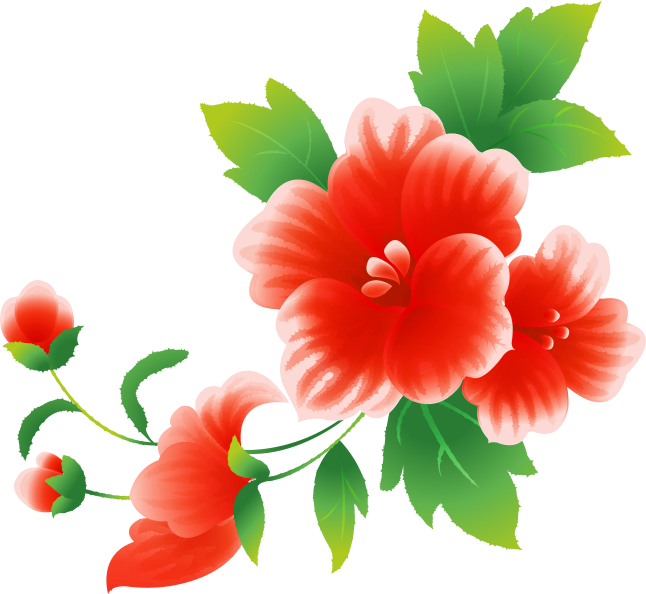 МАТЕРИАЛ:
Ватные диски;
Краски;
Ножницы;
Цветная клейкая бумага; 
Клей; 
Ножницы; 
Грампластинка.
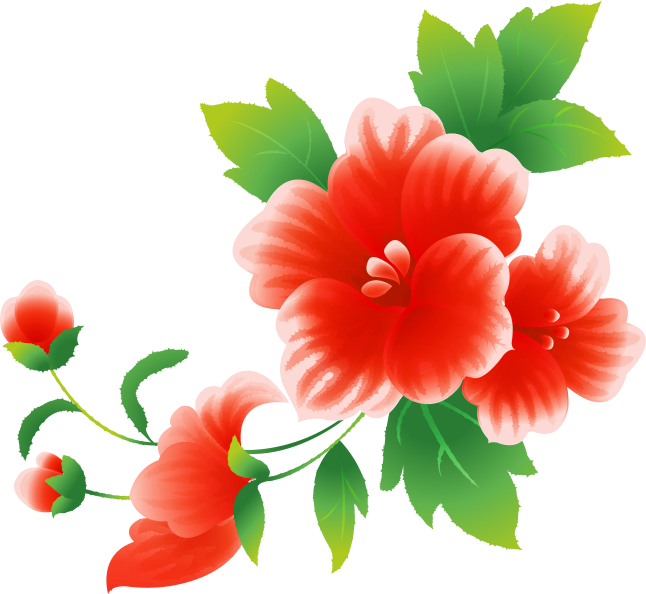 ПОСЛЕДОВАТЕЛЬНОСТЬ РАБОТЫ:
Склеиваем ватные диски, чтобы получилось ромашки, один диск – один лепесток;
Обклеиваем грампластинку зелёной бумагой;
По кругу клеим ромашки, 7 штук;
В середину приклеиваем портрет мамы.
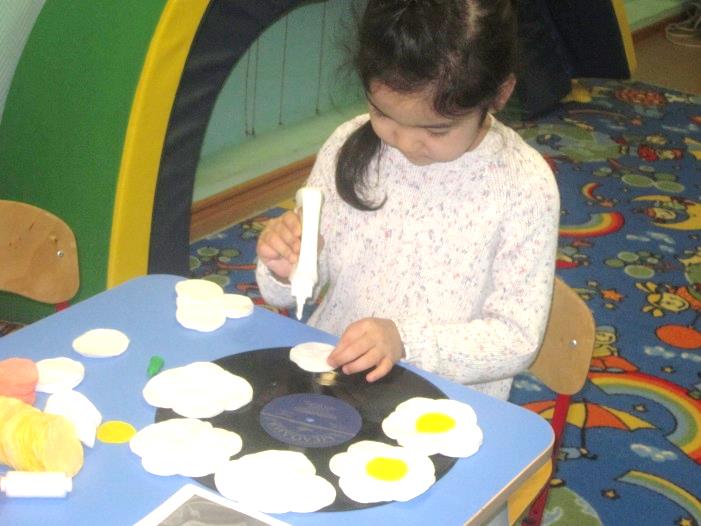 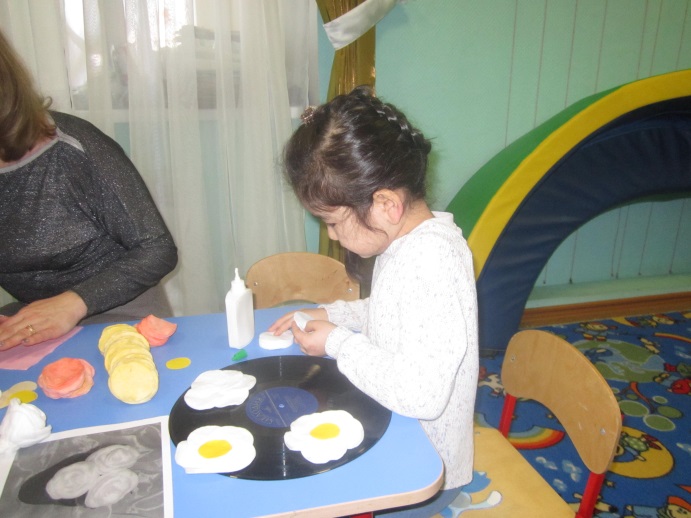 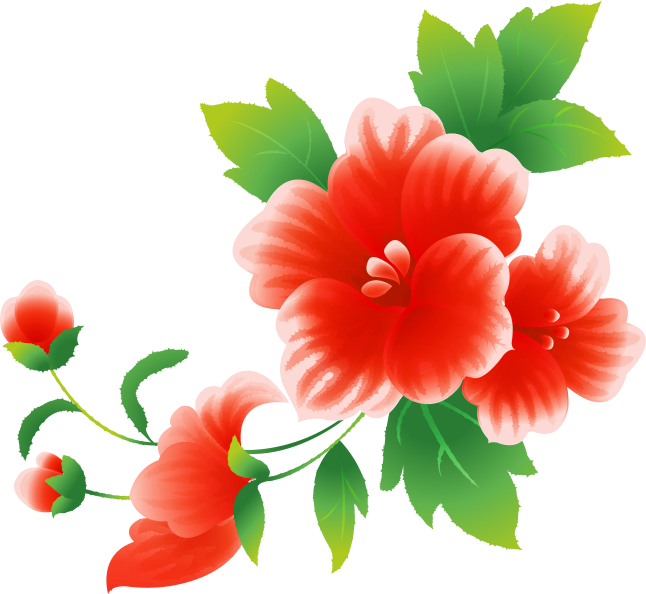 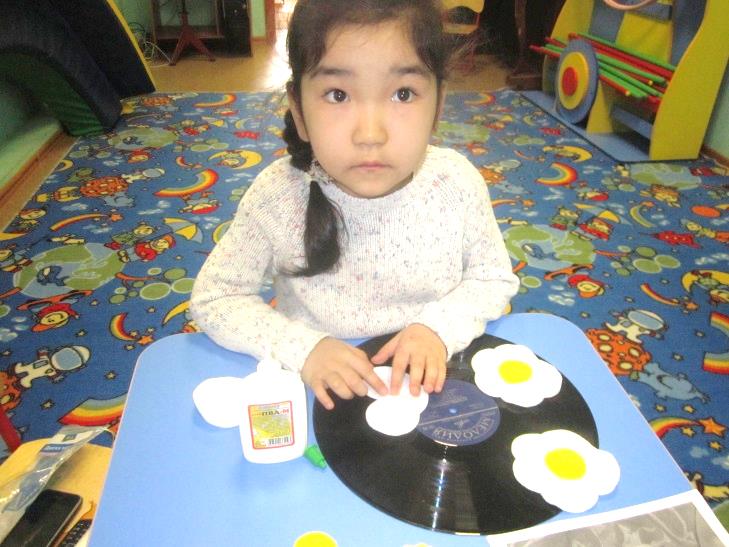 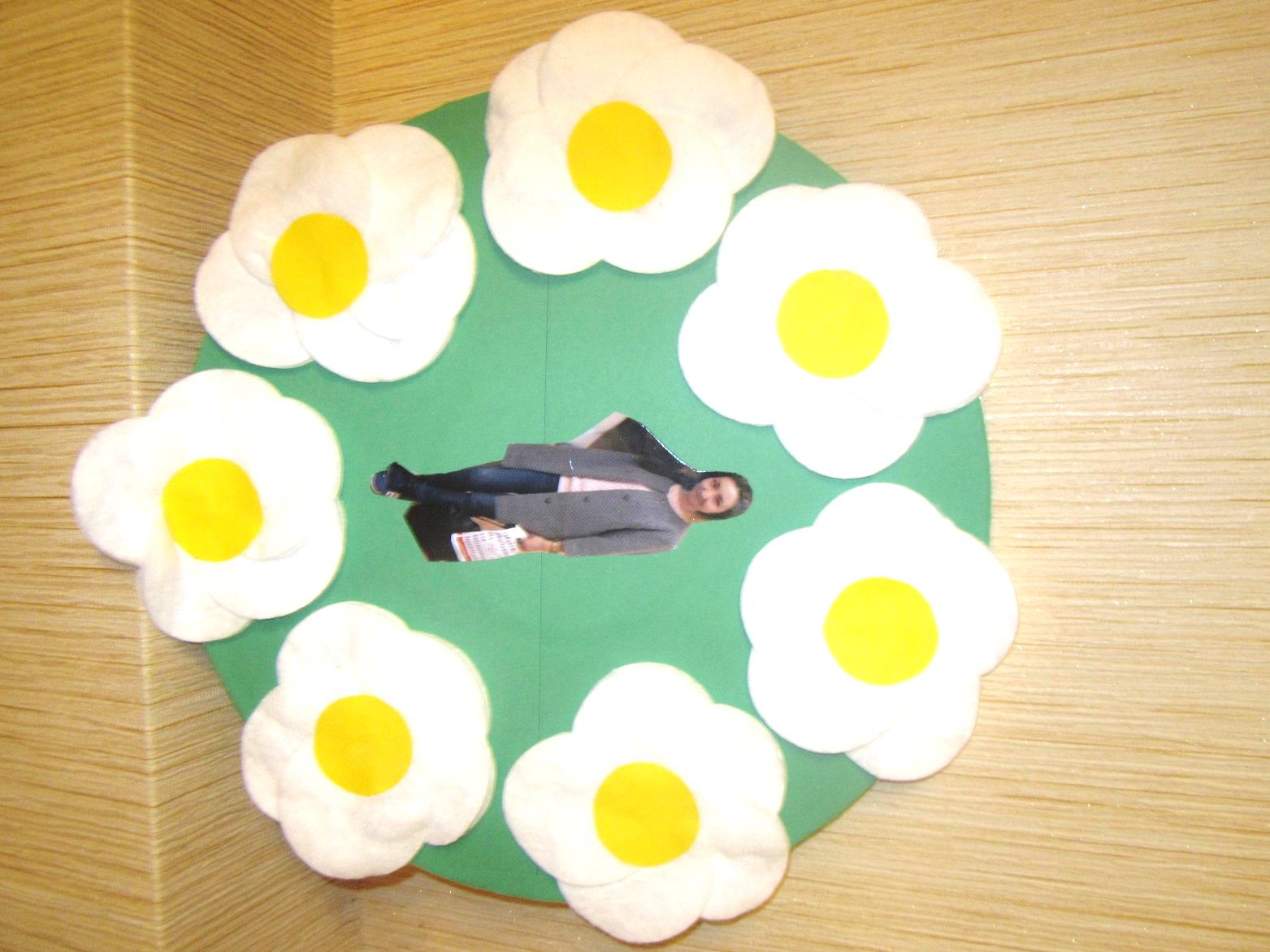 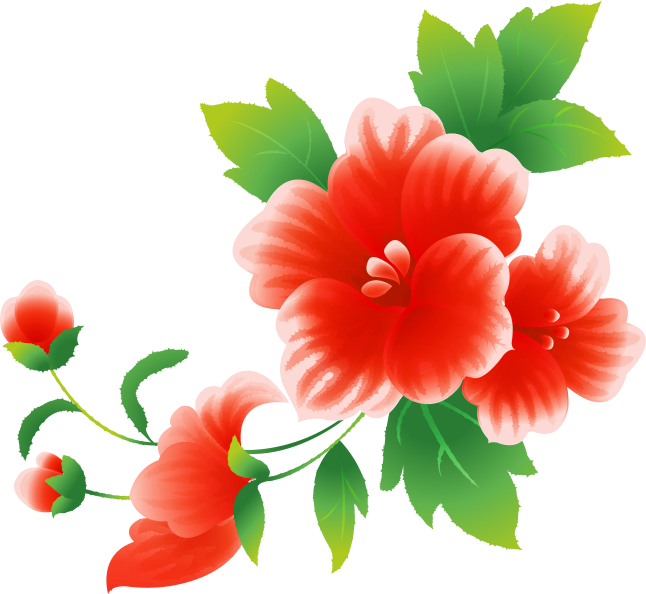 МАТЕРИАЛ:
Ватные диски;
Краски;
Ножницы
Цветная клейкая бумага; 
Вазочка; 
Ножницы; 
Проволока;
Нитки.
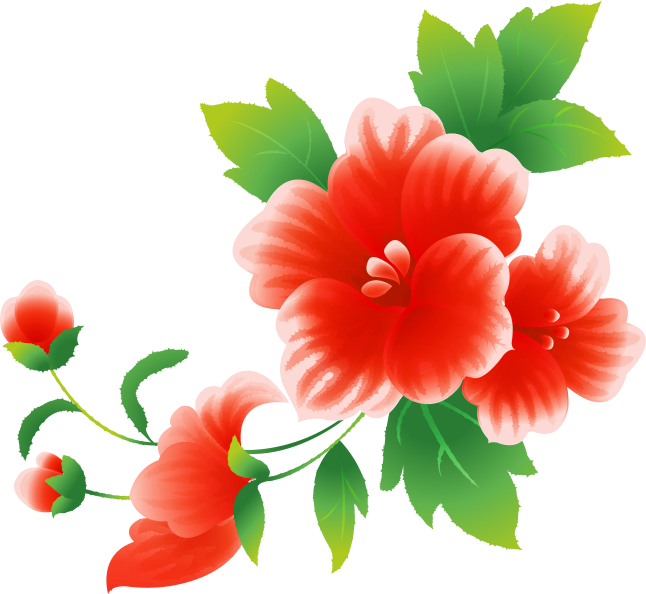 ПОСЛЕДОВАТЕЛЬНОСТЬ РАБОТЫ:
Красим с помощью красок ватные диски в цветовую гамму роз;
Сшиваем вместе ватные диски, чтобы получить розу; 
Повторяем 11 раз;
Сажаем цветы на проволоку;
Обклеиваем зелёной бумагой;
Ставим цветы в вазу.
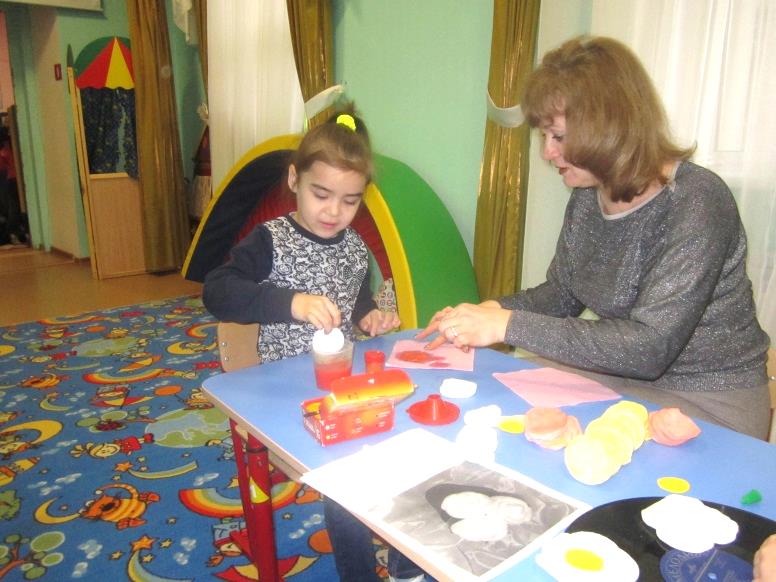 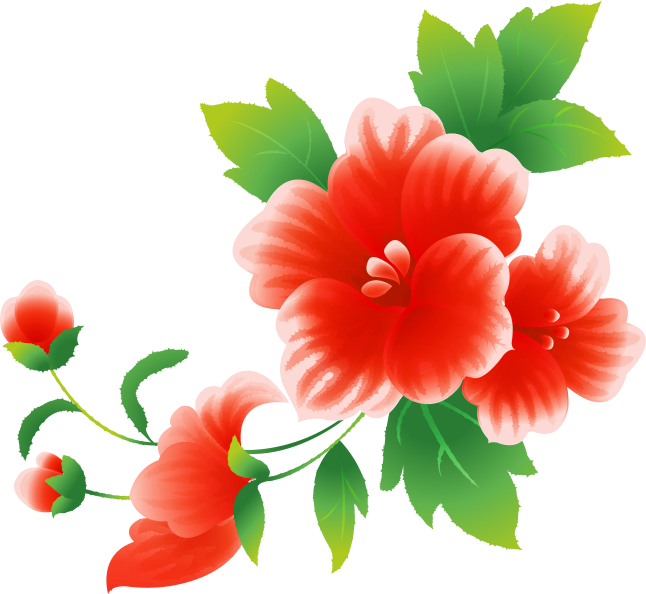 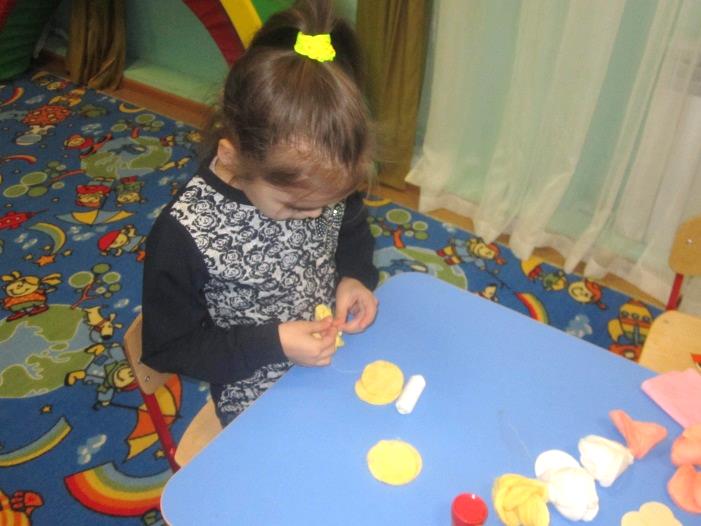 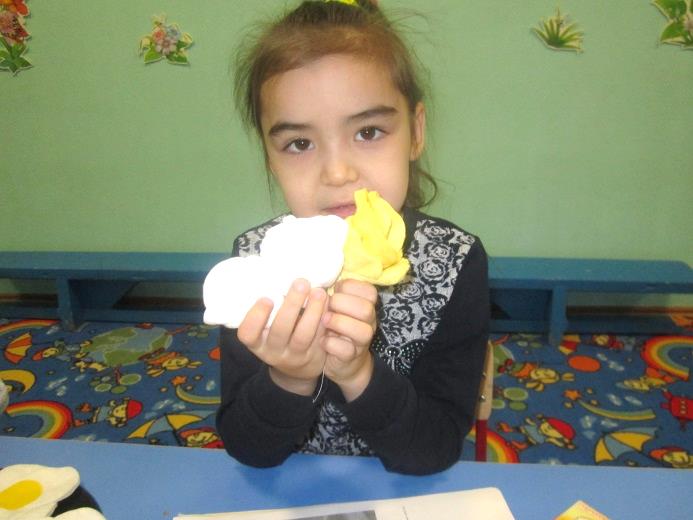 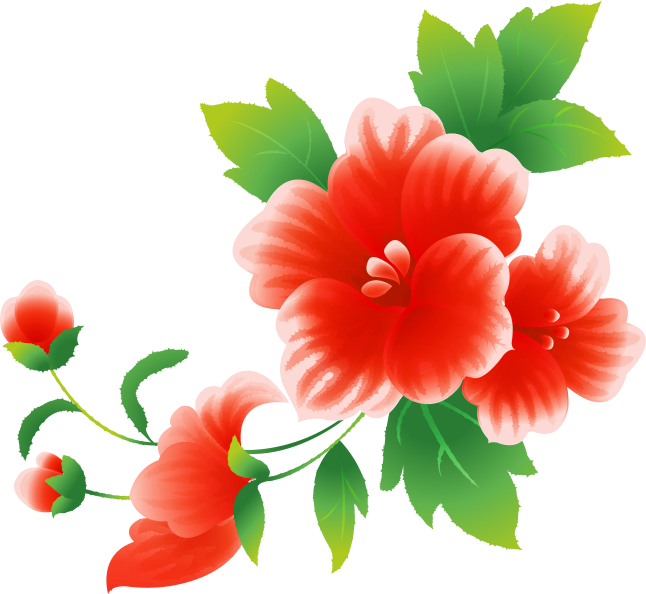 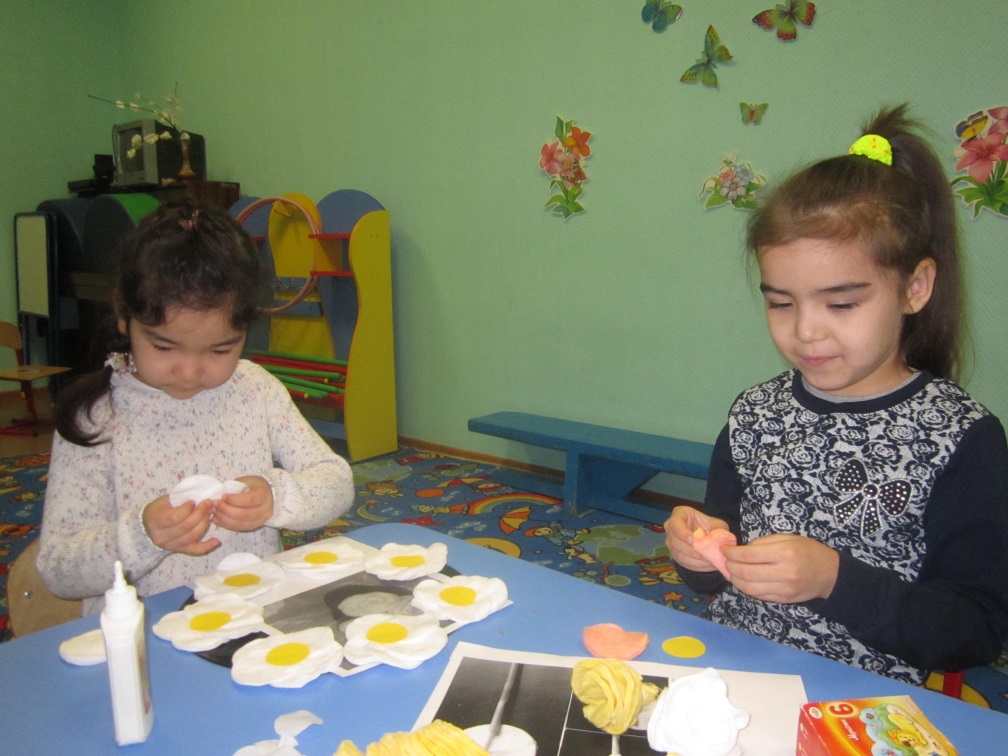 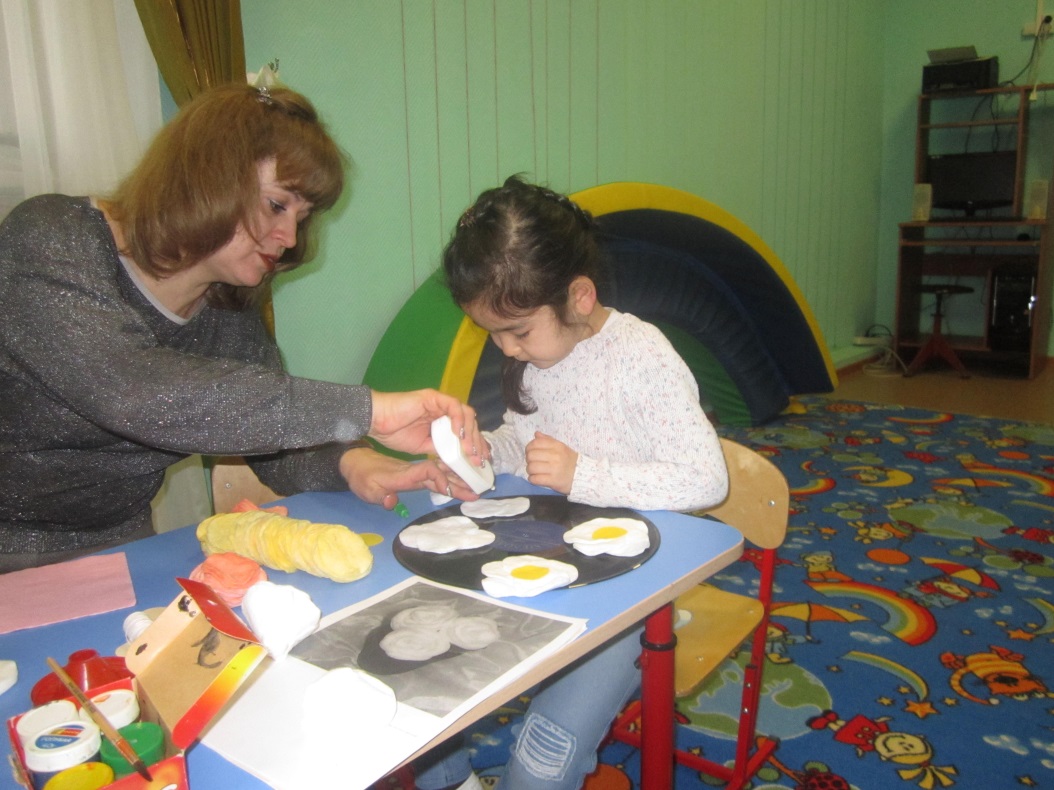 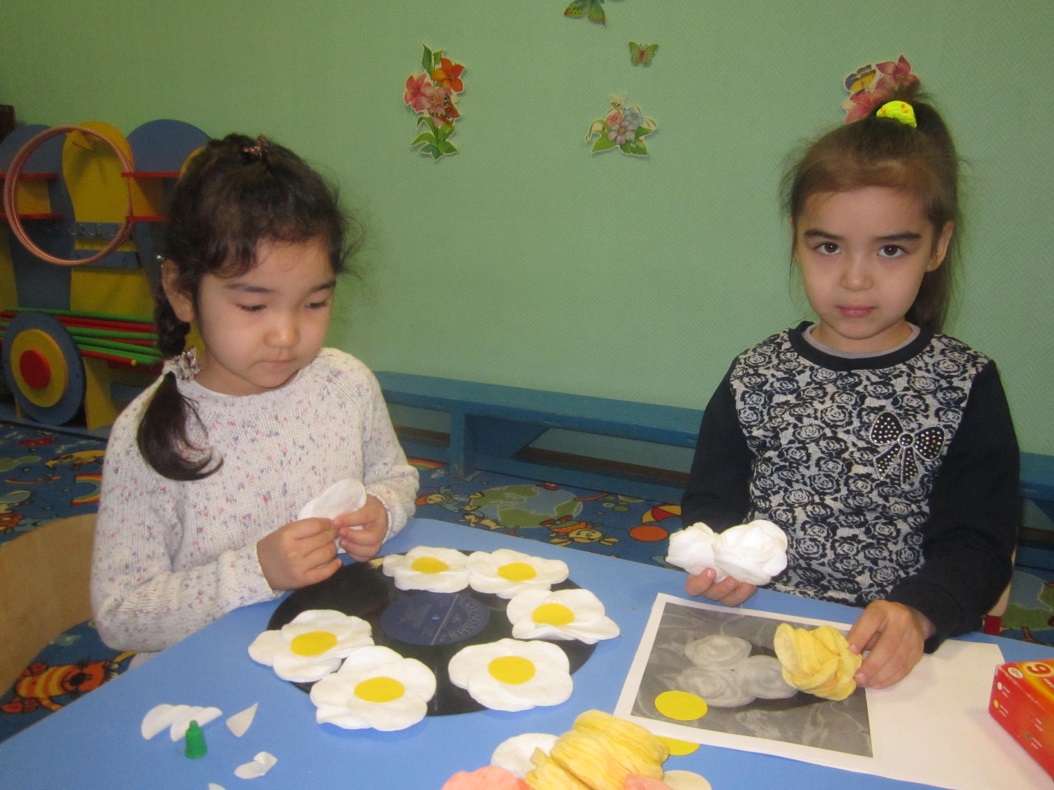 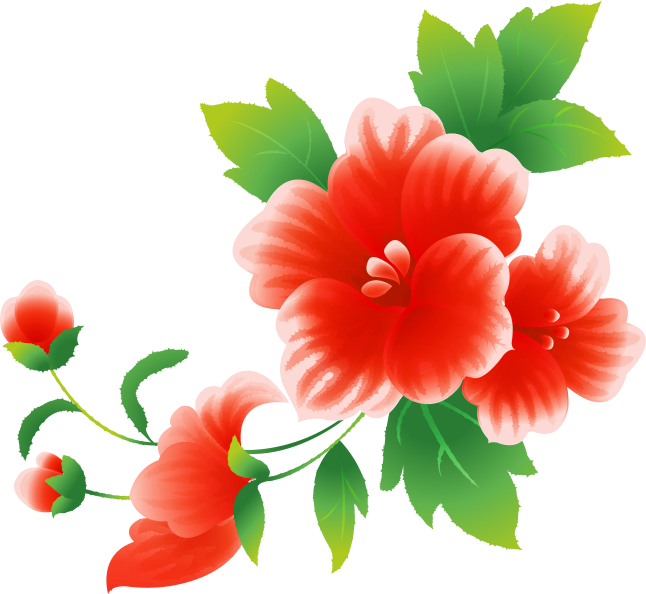 Спасибо за внимание!
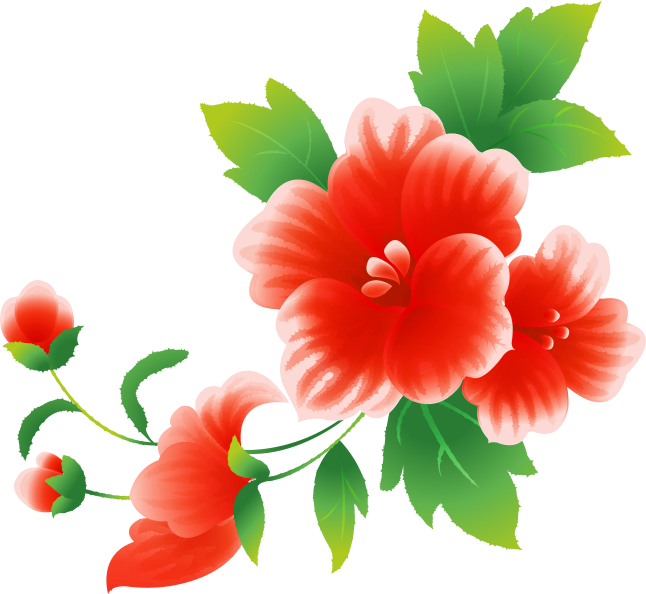